Optimizing Our WorldBeth FrancisFelicity Franklin Schools, Gifted STEM Grades 3-8
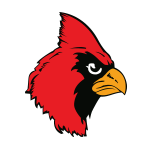 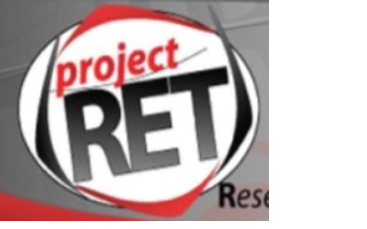 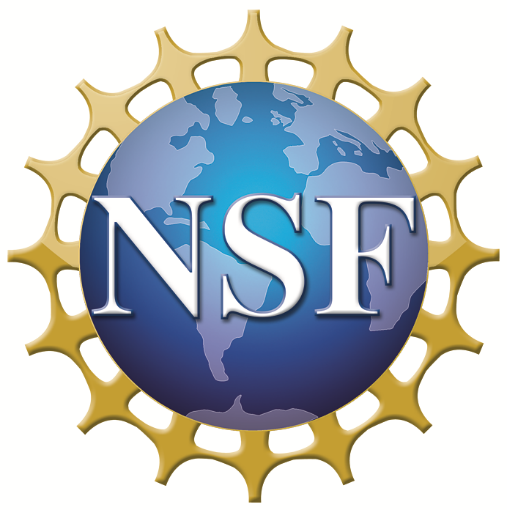 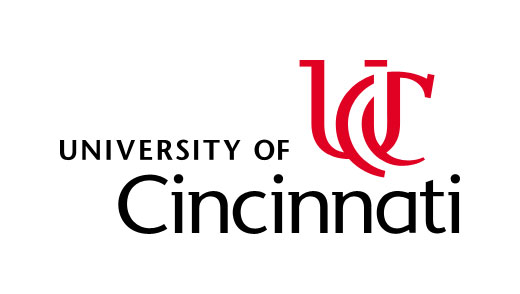 RET is funded by the National Science Foundation, grant # EEC-1710826
Summer Research
Classroom Implementation
Why Optimization
Student led 
Real world problem solving and application 
Collaborative team learning
Increases 21st century skills 








Through the Engineering Design Process students learn the importance of:
	Research and Testing
	Communication and Teamwork
	Refining Ideas
	Identifying Alternative Solutions






.
Bio-Inspired Optimization of the Multiple Traveling Salesman Problem
Challenge Based Learning
Bio-Inspired Optimization of the Multiple Traveling Salesman Problem
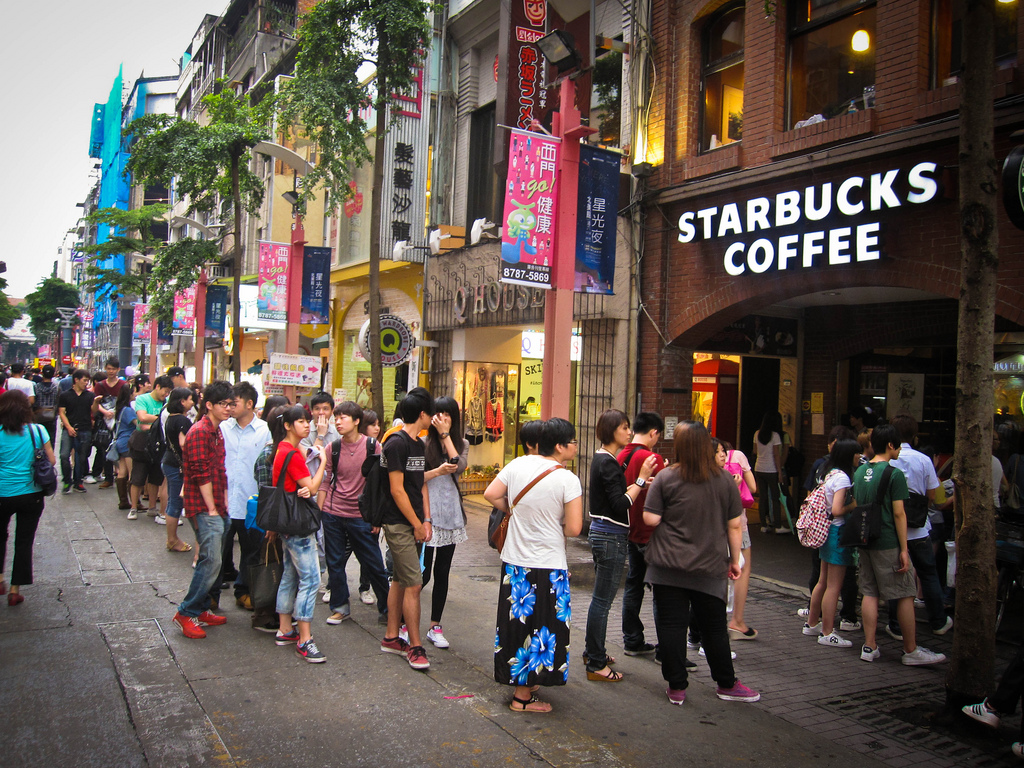 How do you feel 
about waiting in line?
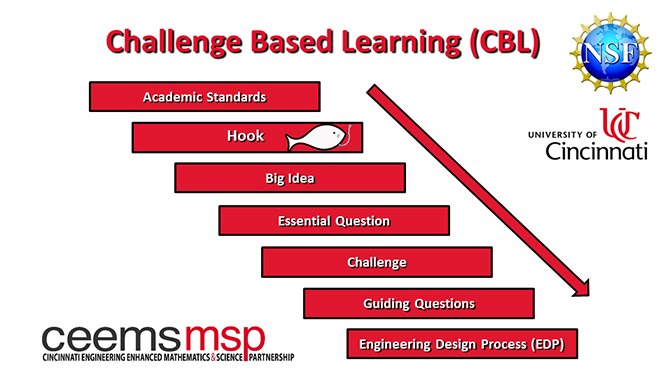 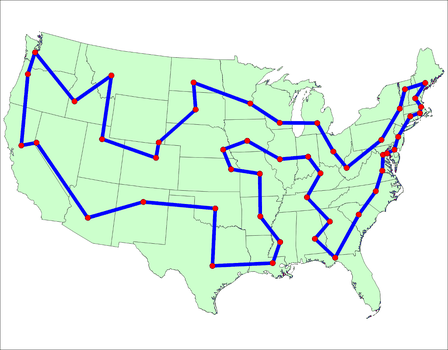 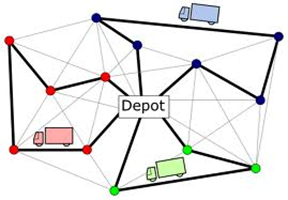 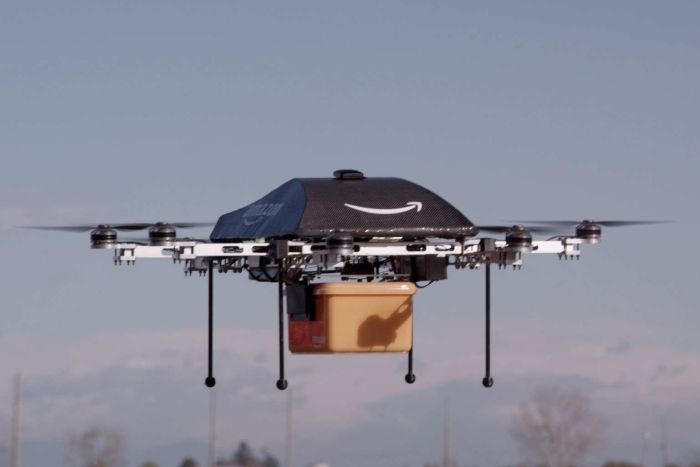 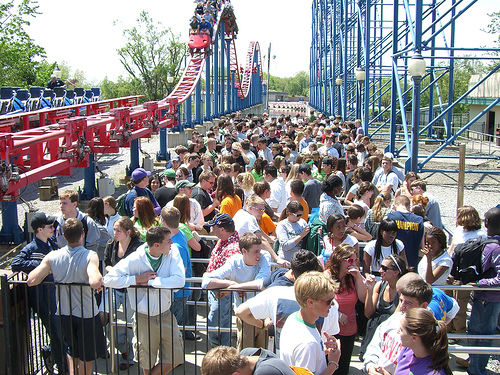 https://c1.staticflickr.com/7/6136/5929178282_761046f7b7_b.jpg
http://www.abc.net.au/news/image/8123084-3x2-700x467.jpg
How can we spend less time in line and more time having fun?
www.rcasts.com/2010/11/any-r-packages-to-solve-vehicle-routing.html
www.solver.com/solver-platform-sdk-source-code-examples
Goals and Objectives
http://newvaluestreams.com/wordpress/wp-content/uploads/2008/11/long-lines.jpg
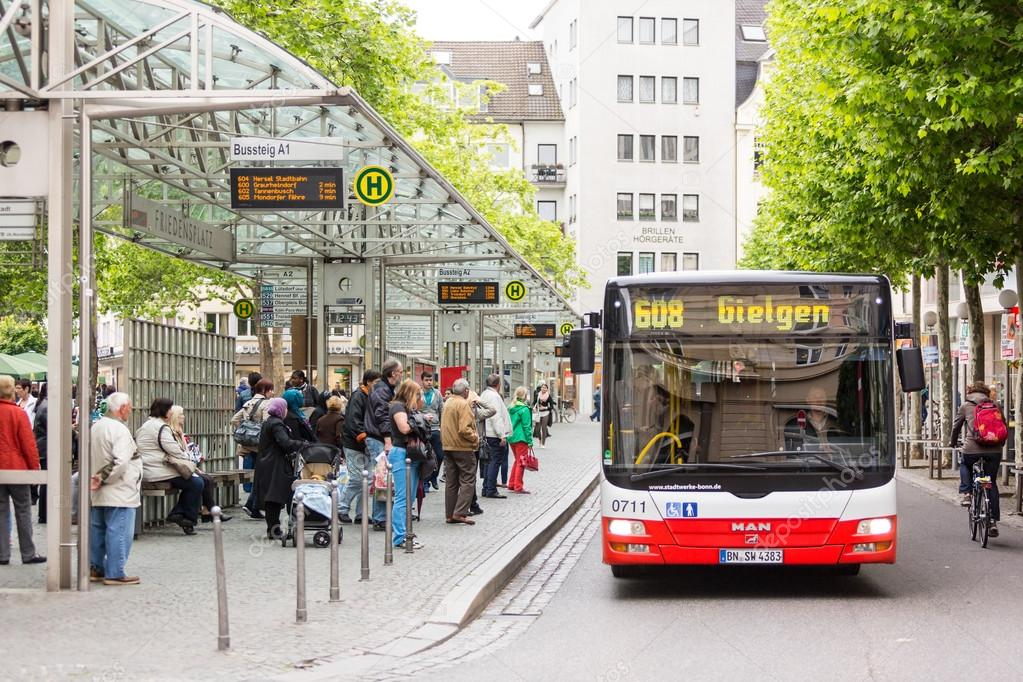 How can we avoid these lines?
Engineering Design Process
https://st.depositphotos.com/1000315/4616/i/950/depositphotos_46166383-stock-photo-bonn-germany-may-6-2014.jpg
Research In Action
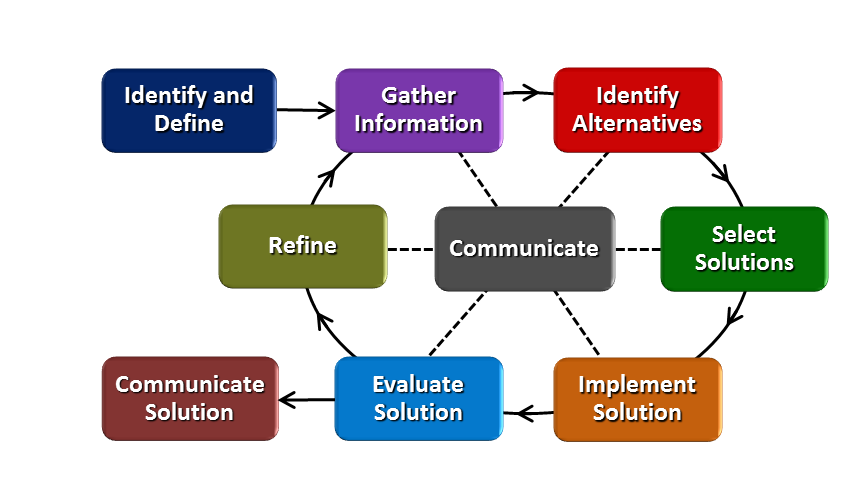 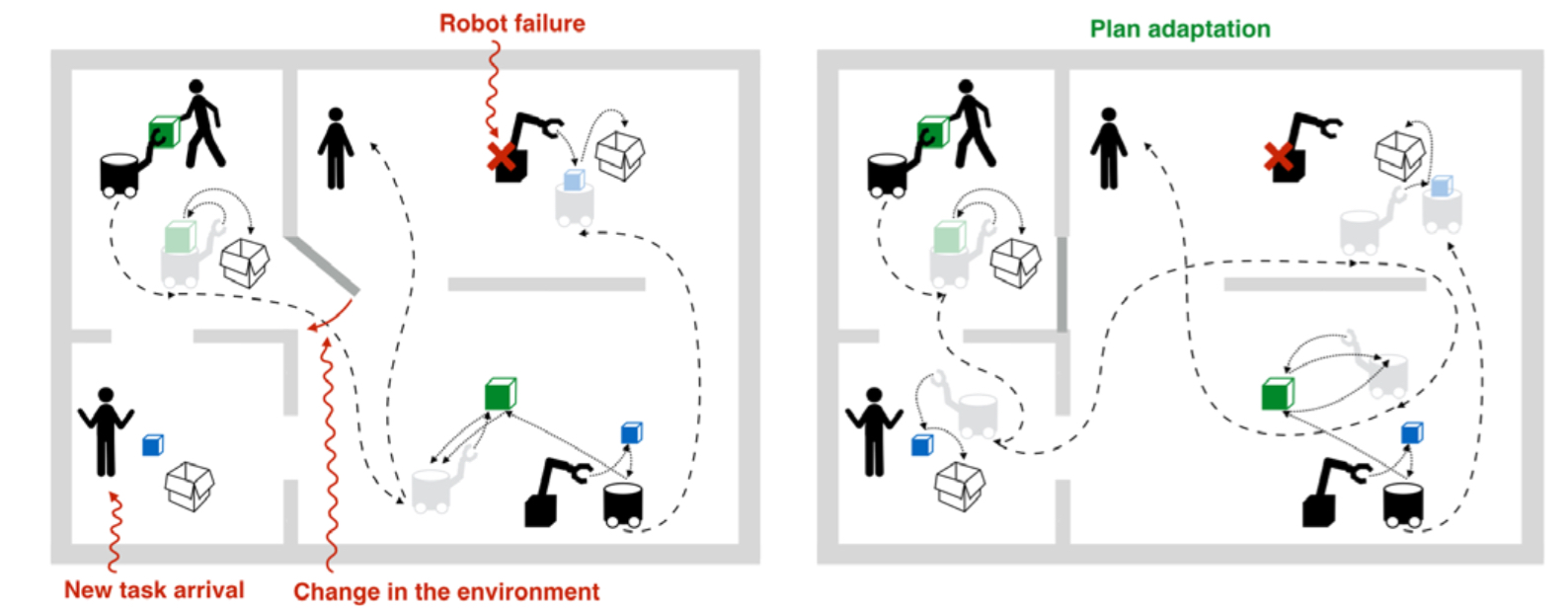 What is path planning?
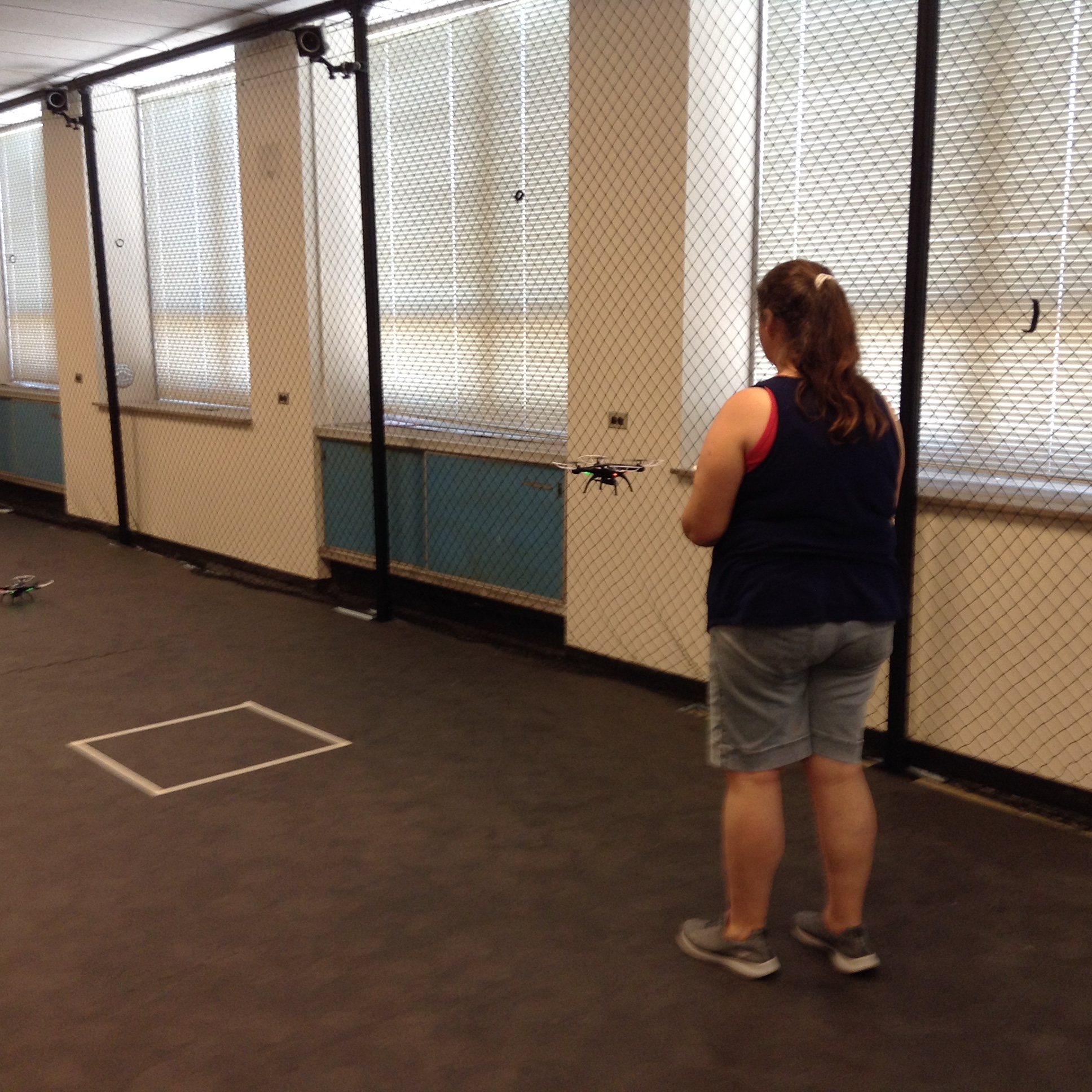 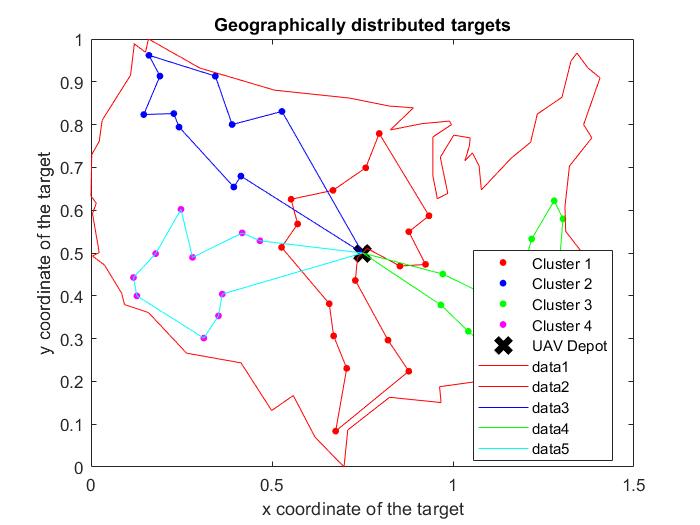 Drone Lab
https://www.kth.se/polopoly_fs/1.775470!/image/plan.jpg
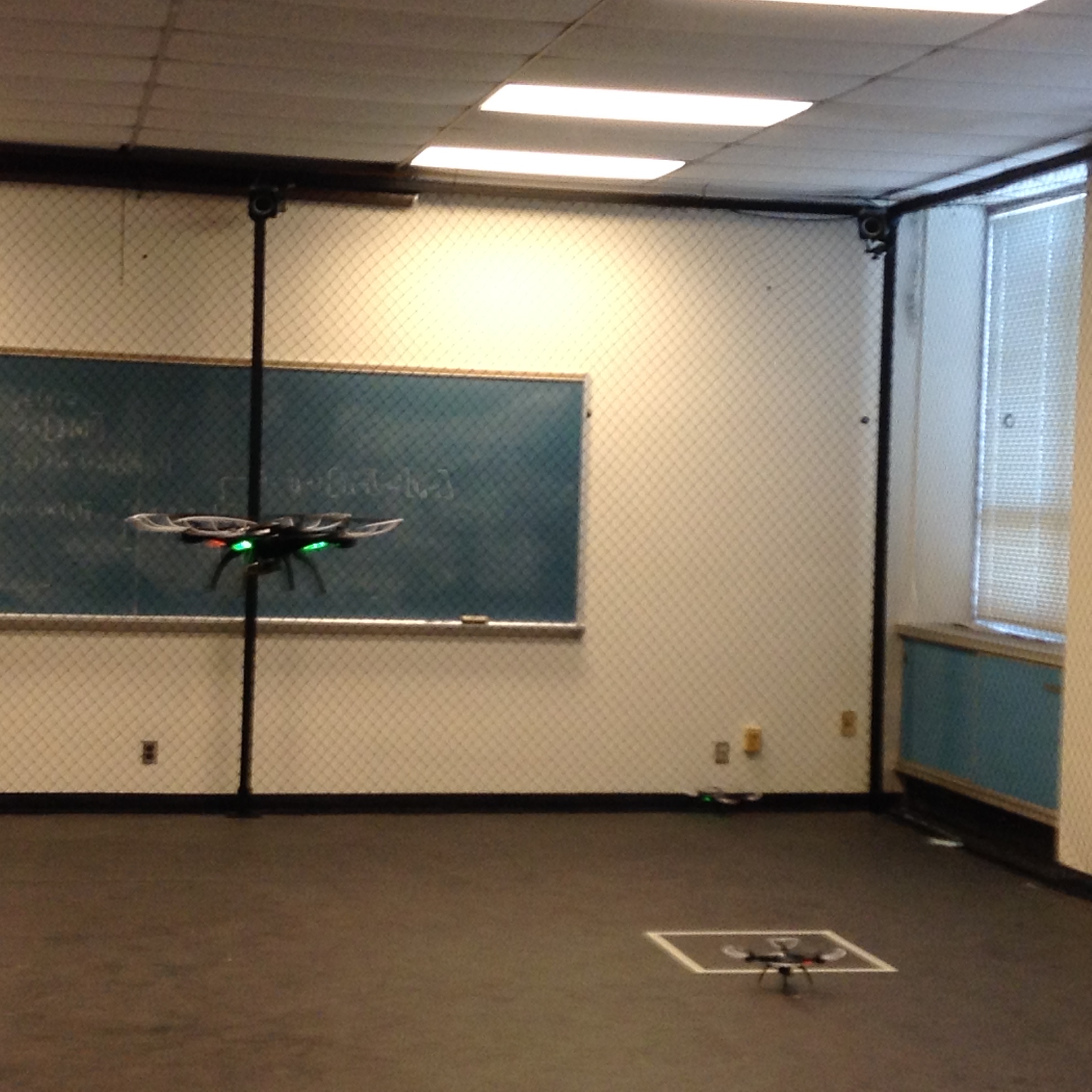 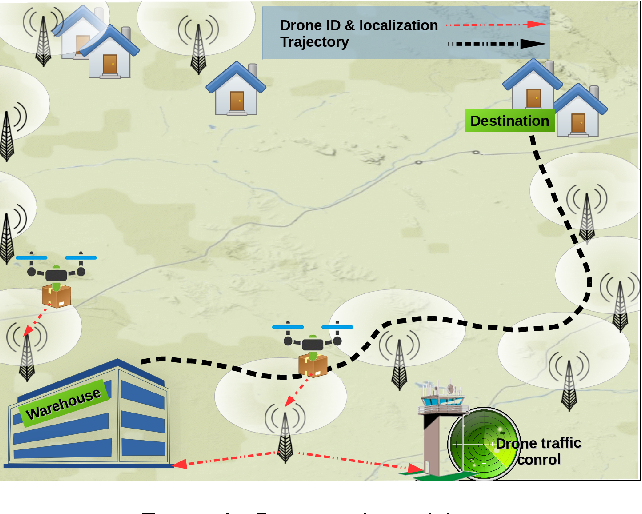 MATLAB
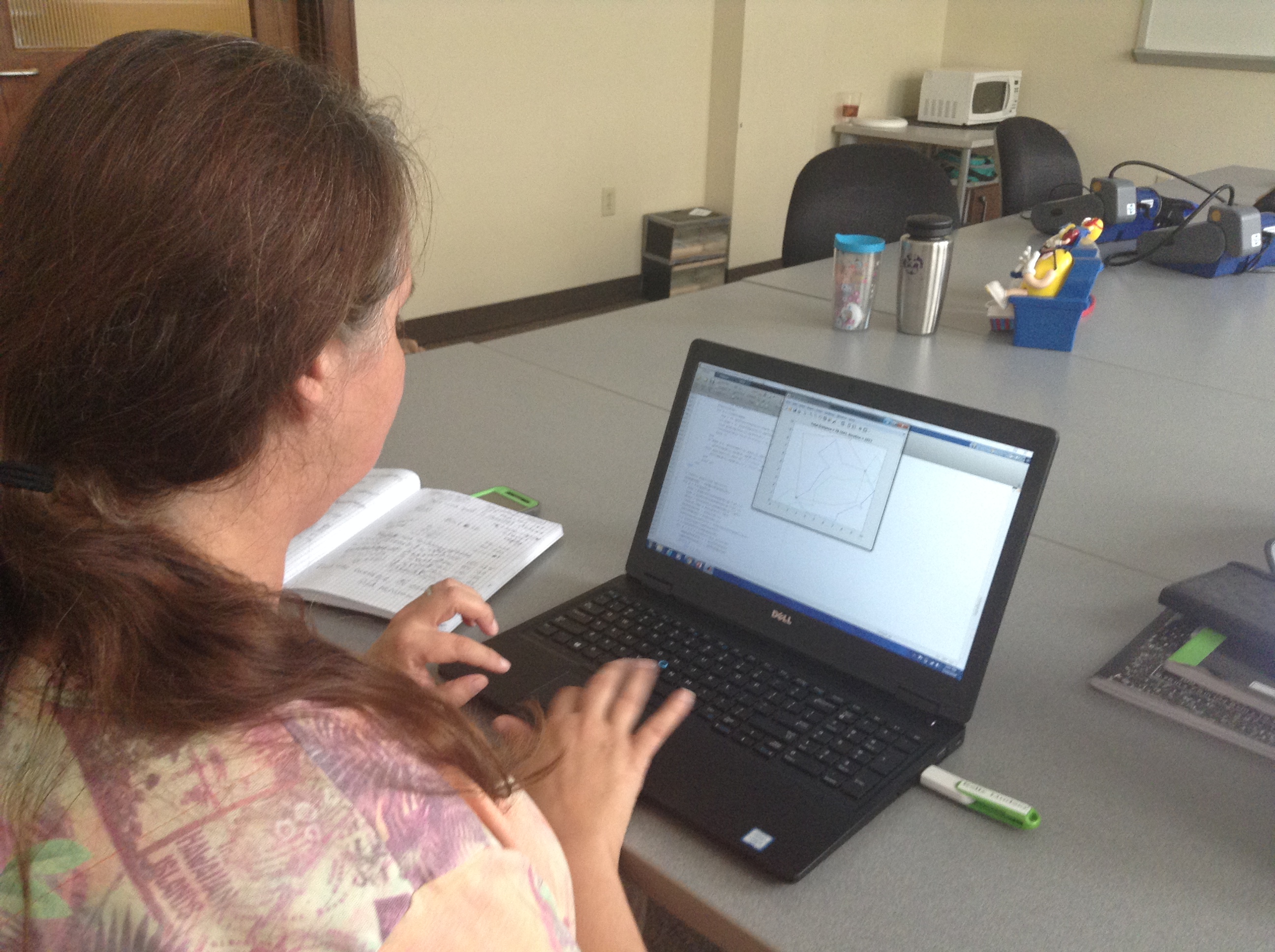 Could this be the 
future of package delivery?
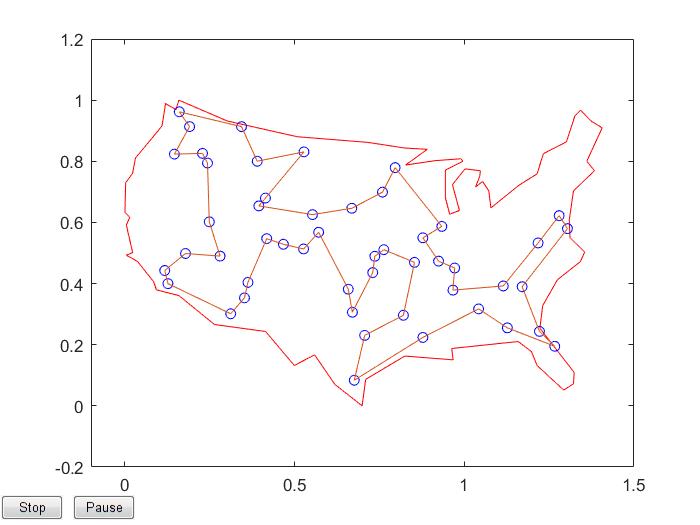 https://ai2-s2-public.s3.amazonaws.com/figures/2017-08-08/8d4b904e61f95dfe1b81fe90ca56e284a8d30e94/2-Figure1-1.png